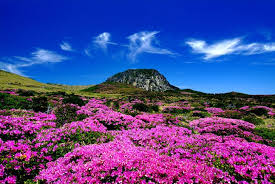 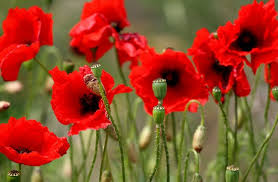 أهلا و سهلا مرحيا بكم
স্বাগতম
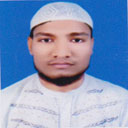 التعريف
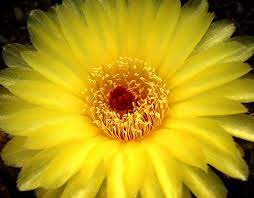 محمد أكبر على
محاضر اللغة العربية
رجارام بور إحياء السنة عالم مدرسة
الزوال: 01728161782
      E-mail: 
ahmadullahkhan1990@gmail.com
মোঃ আকবর আলী
আরবি প্রভাষক
রাজারামপুর এহইয়া উস সুন্নাত আলিম মাদ্রাসা
চাঁপাই নবাবগঞ্জ
মোবা: 01728161782
الدرس اليوم
الصف: التاسع و العاشر
الموضوع: اللغة العربية الاتصالية
الوحدة الرابعة
الدرس: الثانى
  الوقت: 30دقيقة
التاريخ: 23-24-20م
العنوان
শিরোনাম

تلويث البيئة
পরিবেশ দূষণ
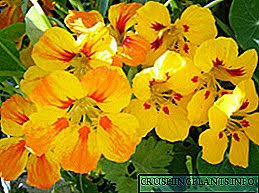 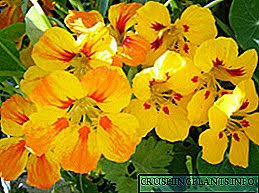 أنظر إلى الصور التالية
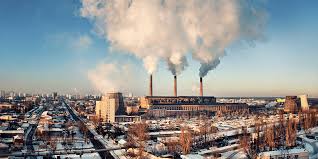 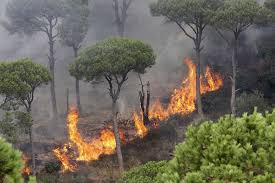 انظر الى الصورة
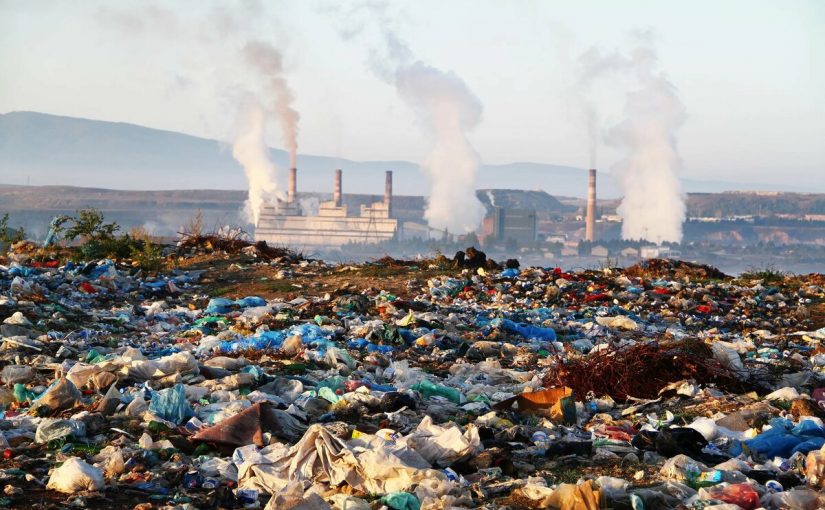 দূষিত
(শিখনফল) ما يستفاد من الدرس
الدول الصناعية لا تسمع لدفن النفايات فى ارضها.
أحد أسباب السرطان النفايات الصناعية.
تحمى البيئة بغرس الاشجار ومحافظة الحيوانات النادرة.
تفسد البيئة باحراق الغابات وقتل الحيوانات
একক পাঠ
= المنظمة
সংগঠন
= الغابات
বনসমূহ
= يزرعون
তারা চাষাবাদ করে
= التلوث
দূষিত
البيئة=
পরিবেশ
عمل الواحد
السوال: ماذا يفعل الذين يحافظون على البيئة ؟
السوال : ما رسالة المنظمة ؟
السوال : ماذا ذكرت الصحف ؟
عمل الجمع
ا
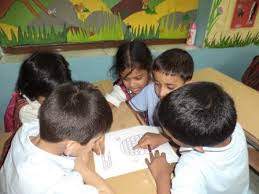 السوال: من أين جائت النفايات ؟
السوال: كيف إنتشر المرض فى جسمه؟
السوال: لماذا يصيب حسن                بالسرطان؟
عمل البيت:
السوال: بين فوائد تلويث البيئة؟
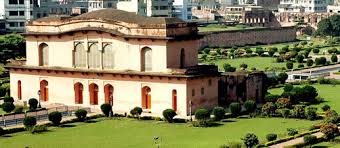 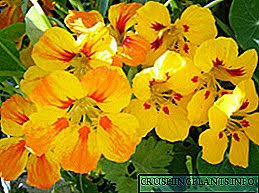 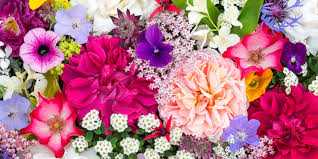 شكرا لكم
ধন্যবাদ